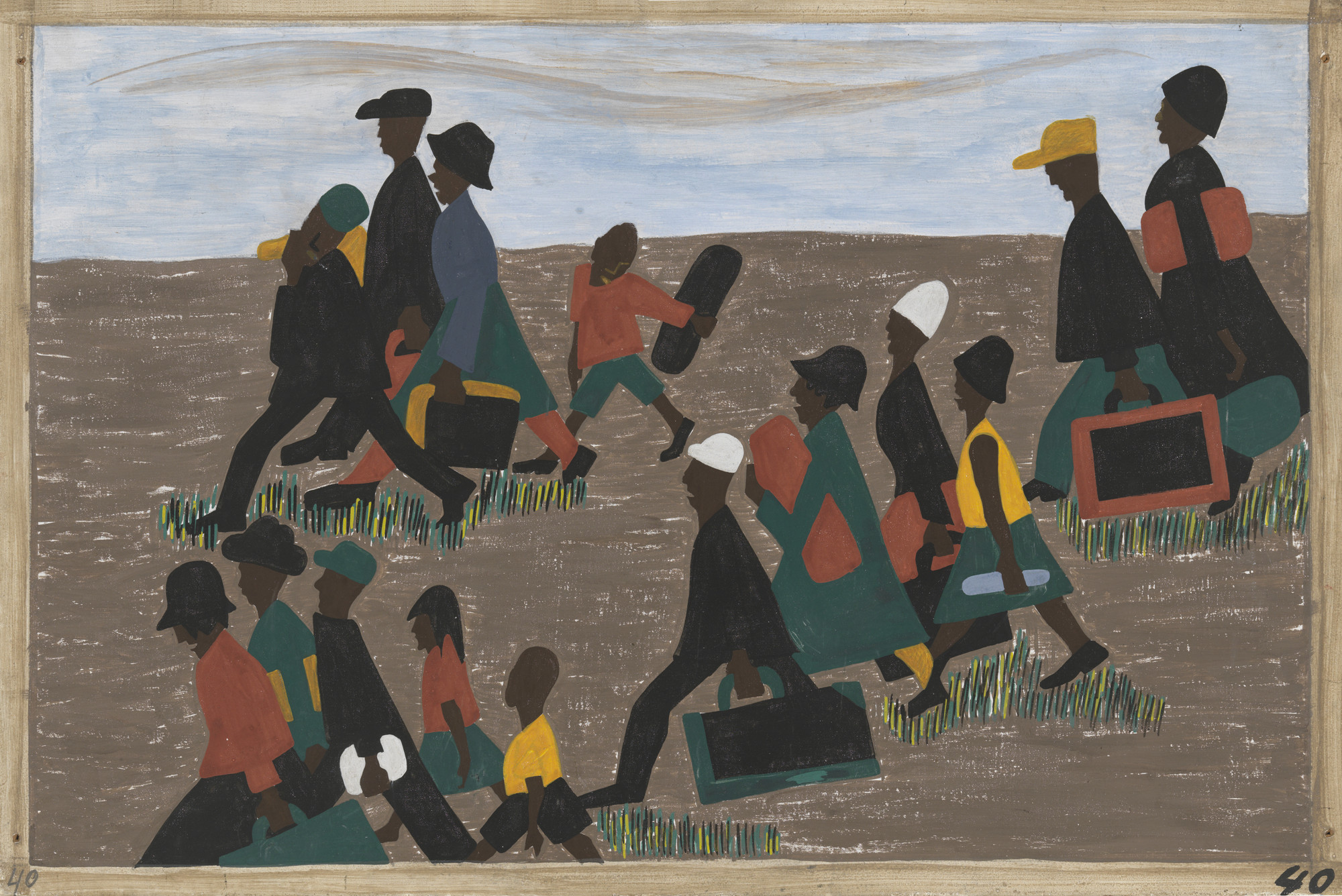 Migration and Southern European         member-states
The European Policies of the EU Member-states, Teresa Perri,
2023-2024
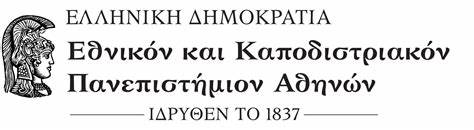 Painting: Jacob Lawrence ,The migration series
How specific Southern EU member-states have been affected by the migration issue including during the crisis of 2015/2016, and after, and what they would like to see in terms of an EU policy towards the issue?
TOPIC
CHAPTERS
Factors shaping their stance towards EU in general and EU migration and asylum policy

What Europe? What Migration and asylum policy?

Current and recent crisis

Public Opinion on Migration
Factors shaping the stance of Southern EU member-states towards EU migration and asylum policy
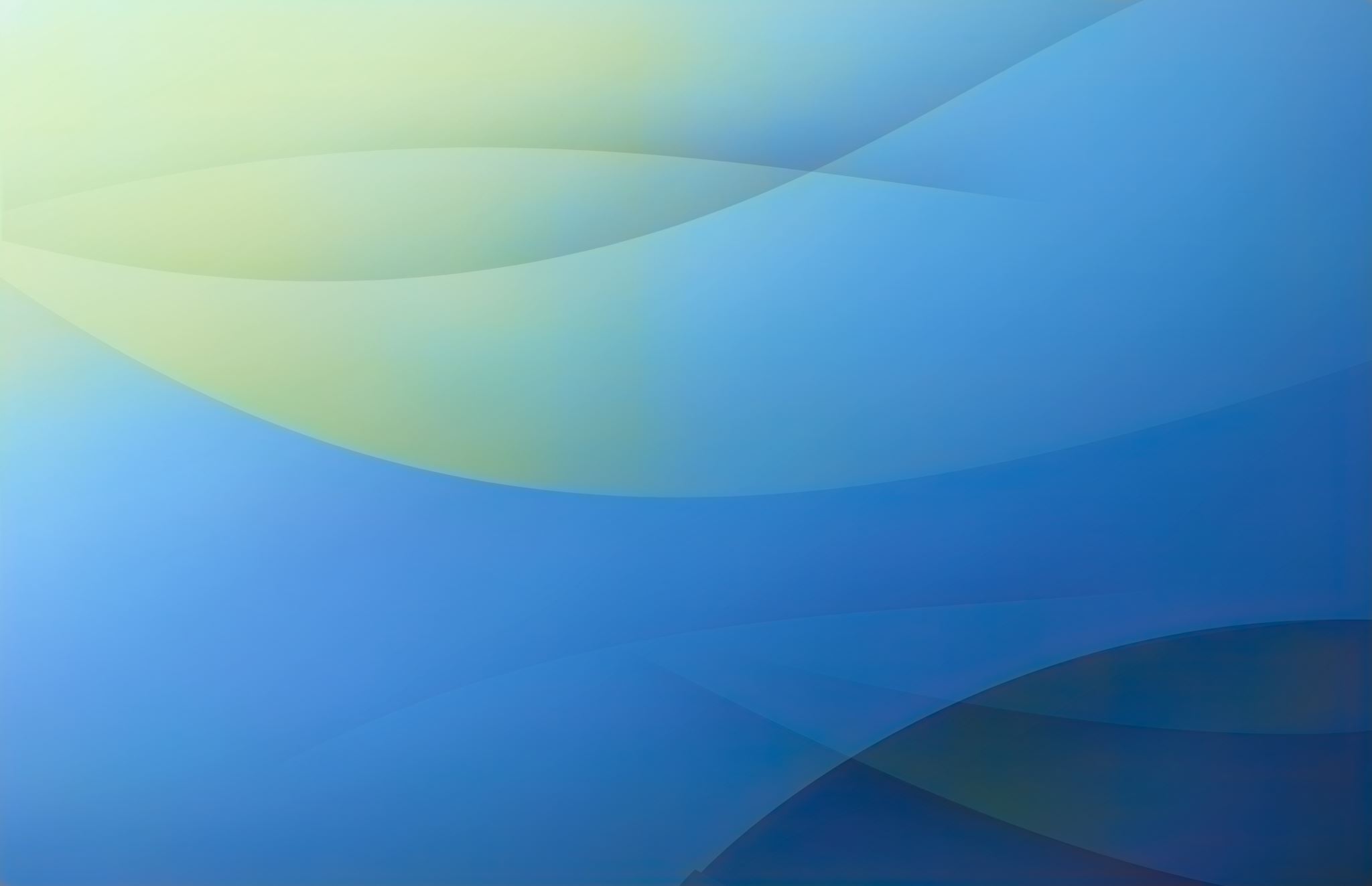 Timeline of the Migration crisis, events  (2015-)
Russia-Ukraine war
Ukrainians fleeing to EU member states
Main Migration passages in the EU
Population of S-EU member-states
Size and population matter in regard to the qualified majority voting process
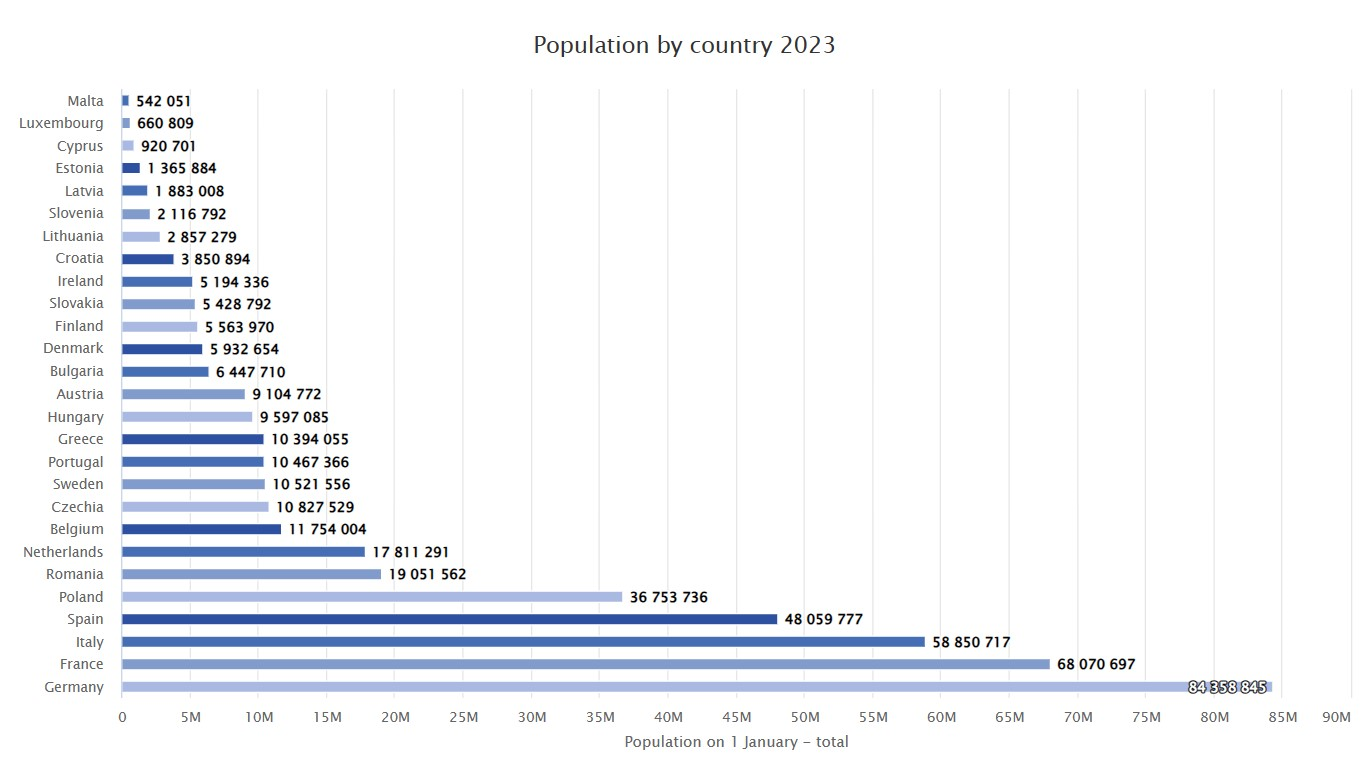 Also (!) the bigger the state , the more developed the infrastructure/mechanisms to cope with asylum applications
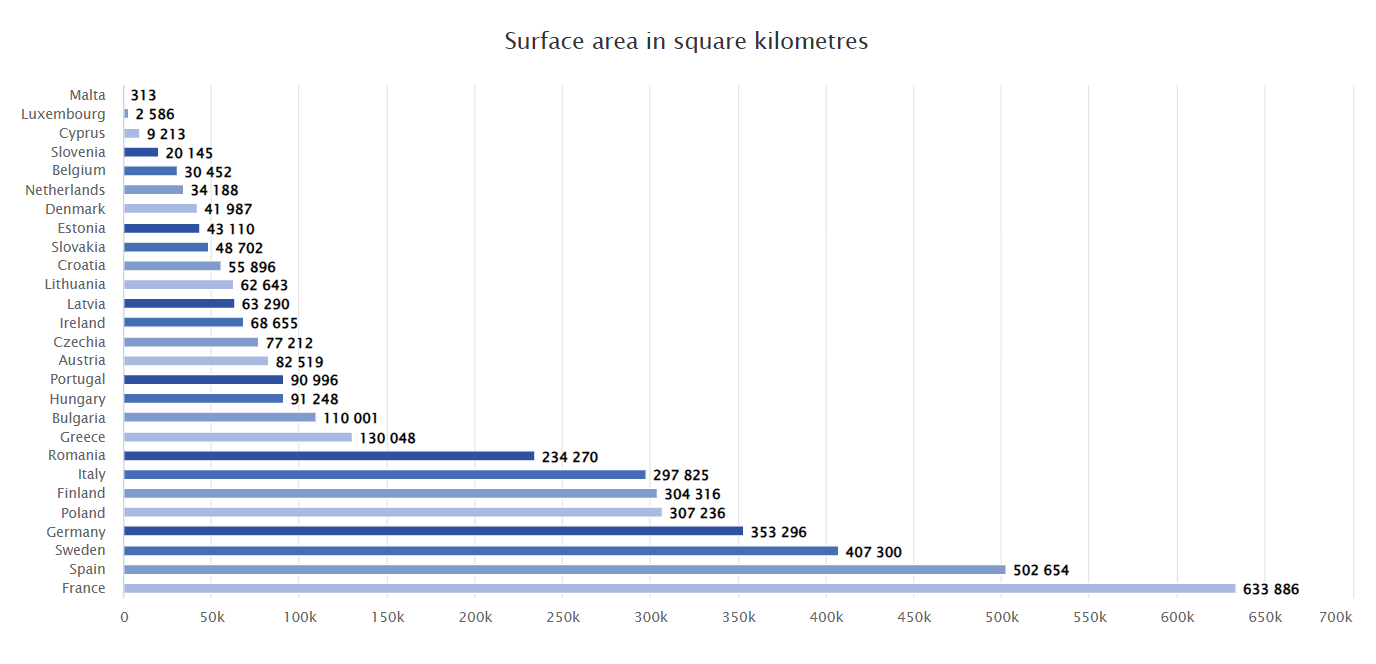 Size of S-EU member-states
Unemployment Rate 2015: S-E member-states, the best of the last
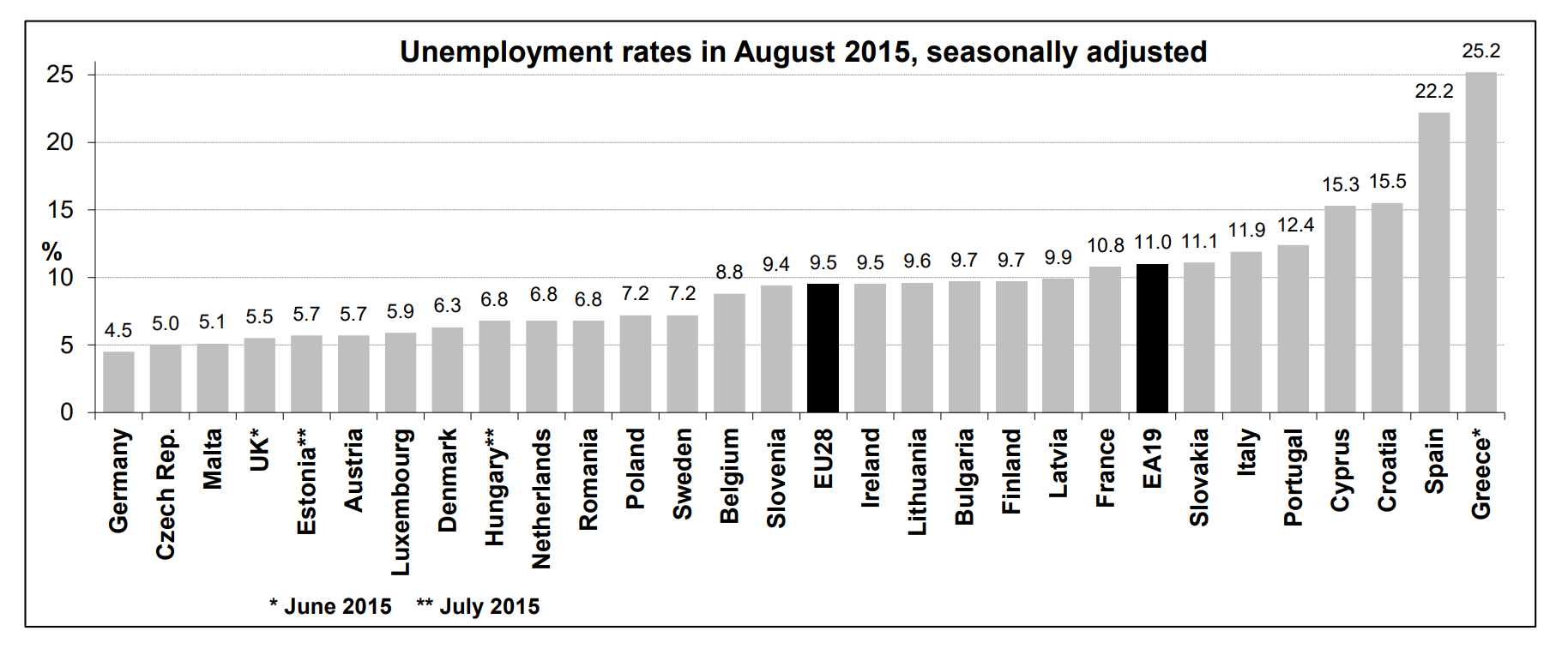 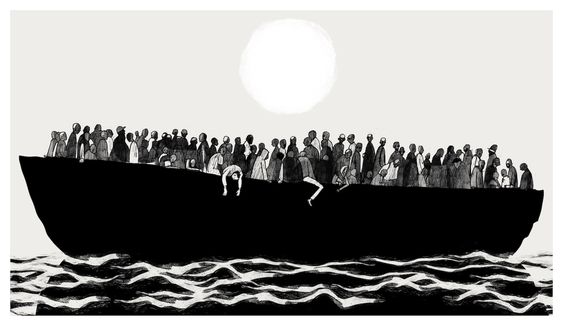 What Migration and Asylum Policy? What Europe?Current and Recent Crisis
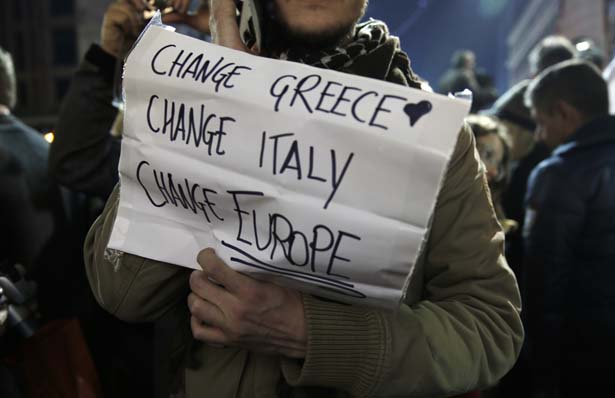 Why does the stance of Southern EU member states matter?
" I can be in  a pro-Europe Government ,while dreaming of a different Europe"

"I refuse to think of substituting 10 million Italians, with 10 million migrants"

" There will ,unfortunately, be cases where it will simply be impossible to always save human life"
Statements: top government officials of SE member states on migration
Photo: Protester, Athens, Jan 25,2015
Timeline on agreements and regulations
New Pact on Migration and Asylum(Commision)
Dublin Regulation
Malta Declaration
EU-Tunisia Agreement
Italy-Albania deal
Dublin Regulation(2013)
Dublin Regulation arranges which member state is responsible for each asylum application. Most importantly , indicates hierarchically the criteria for the determination of the responsible m-s to process the application. 
First Entry M-State  > responsible for the processing of the asylum applications
Pressure on the "Front Line M-S"
Recent Lampedusa Crisis, Italy, September 2023
July 2023: European Commision and Tunisian Gov. Accord
September 2023: Lampedusa (closer to Tunisia than Sicily) receives almost 7.000 in a day (Islands migrant camp designed to host fewer than 300)
Official Visit to Lampedusa by Ursula von der Leyen along with Meloni
Italian Government called for solidarity from the EU, though received dismissal from other EU members.
November 2023: Italy - Albania Deal
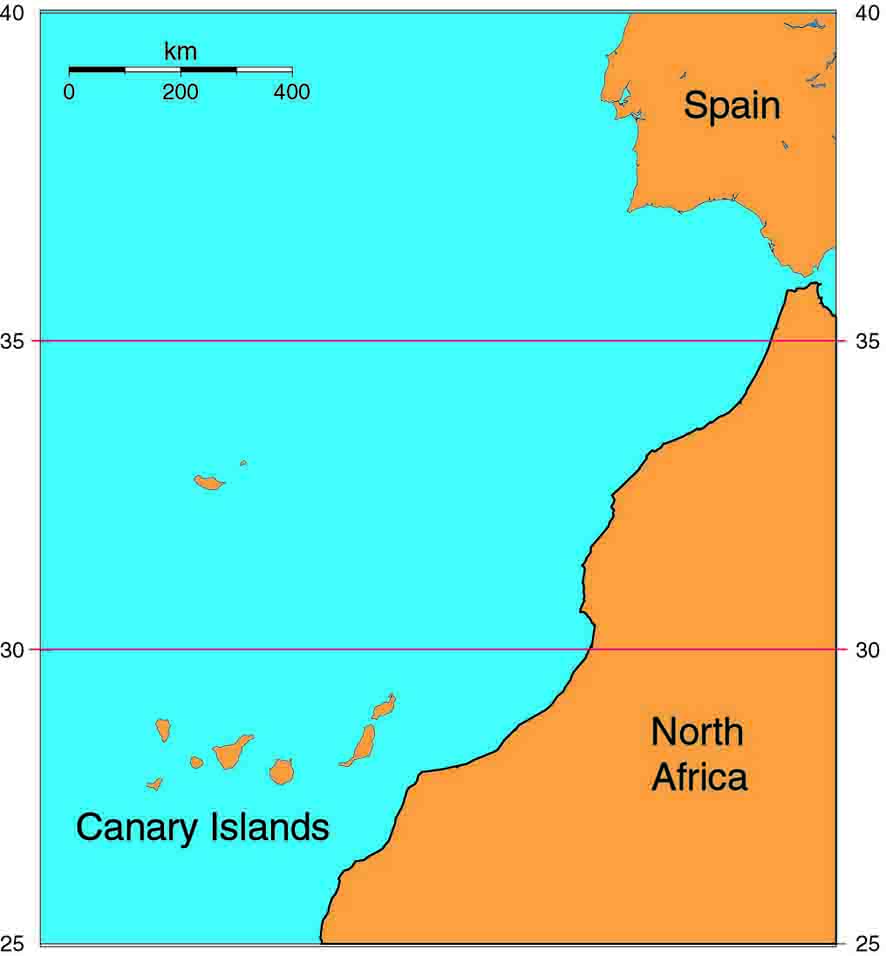 Canary Islands, Spain, October 2023
Oct.5th Pedro Sanchez pleaded for solidarity on irregular immigration to Canary and  Balearic islands and the Spanish south, in the wake of increased arrivals from Senegal and other African countries.
Place of Lampedusa on the Map
External Borders of the EU
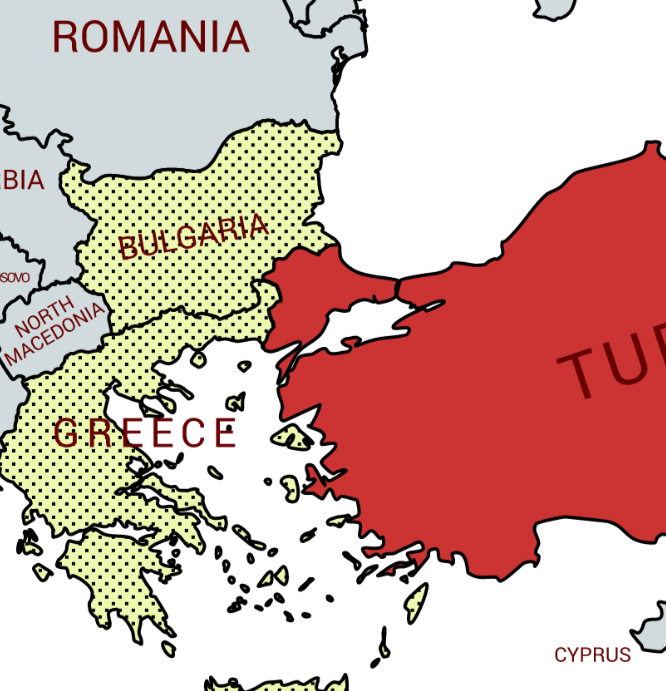 The "protection of the External Borders of the EU" is probably one of the most famous government statements of the Southern EU m-s.
According to Regulation 2016/399(Schengen borders code), EU's external borders are the borders of Schengen m-s(sea ,river, air borders) that are not common borders with another Schengen M-s.
Crisis in Evros, Greece, 2020 (example of emphasis on external b.)
Feb 2020 : Turkey announces the crossing of 80.000 migrants to Greece through Evros borders(highlighted) 
Greek Gov. Closes its borders in Evros and announces the building of a fence for the protection of Greece's and EU's external borders.
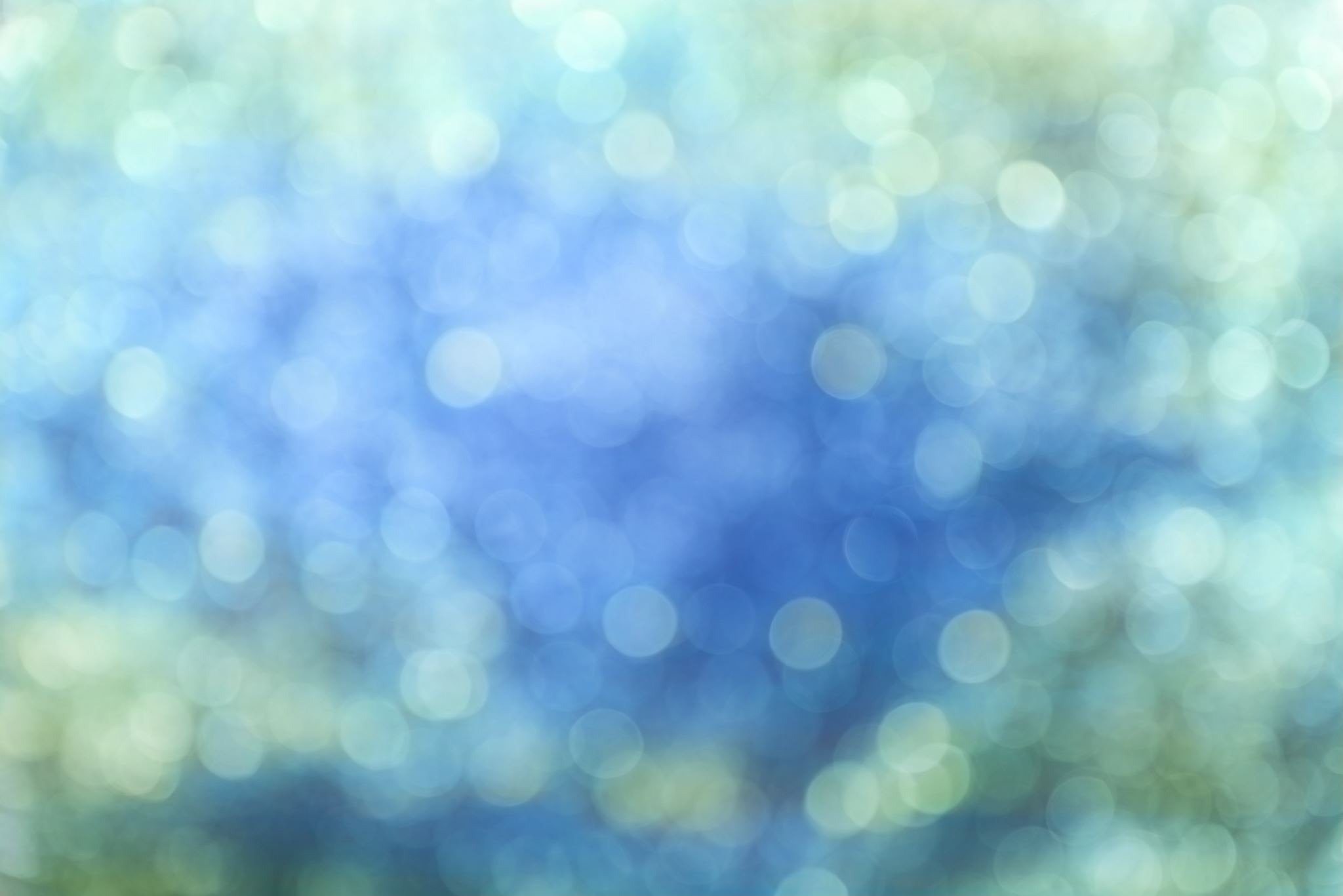 New Pact on Migration and Asylum(2020-),Stance of S-EU member-states
The Pact is not inserting any reform on Dublin Regulation.
As a consequence, generally all S-EU member-states would want to see a reform of the Dublin Regulation, probably, additionally to the new Pact.
Southern EU member states and Ukrainian refugees
Ukrainian Refugees are under "Temporary Protection" in the EU member states.
Even though, southern EU M-S support Ukraine and Ukrainian refugees they don’t host as much as Germany and Poland for example(or other smaller member states  closer to Ukraine in relation to their size)

Spain and Italy are hosting around 170.000 refugees each while also providing important financial support.
Jean Claude Juncker,2015: Climate change is even one of the root causes of the new migration phenomenon
Climate Crisis and European Migration
Why is it important for our talk considering the Southern European 
M-S?
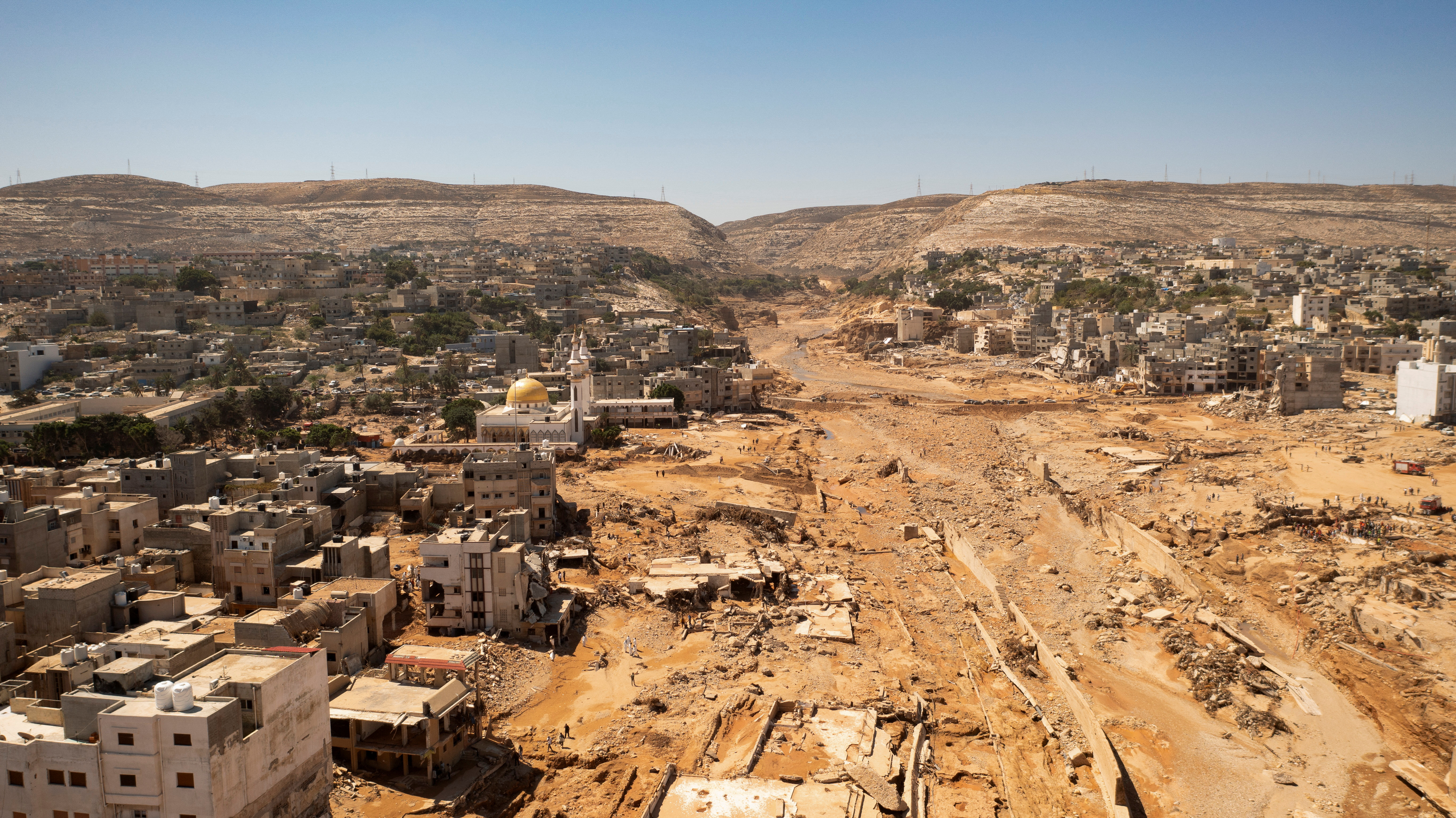 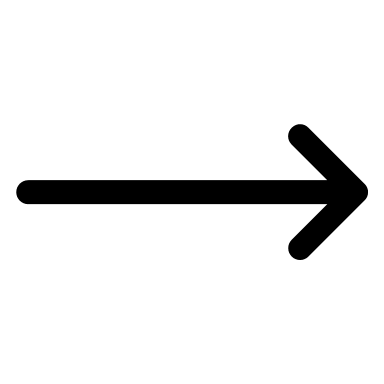 Greek Minister on Mig. And Asylum, Sep. 2023:
In need of a Euro-Turkish Deal to manage multiple crisis in MENA(earthquakes in Morocco, floods in Libya)
Photo: Derna, Libya ,September 2023 after deadly floods killing around 11.500
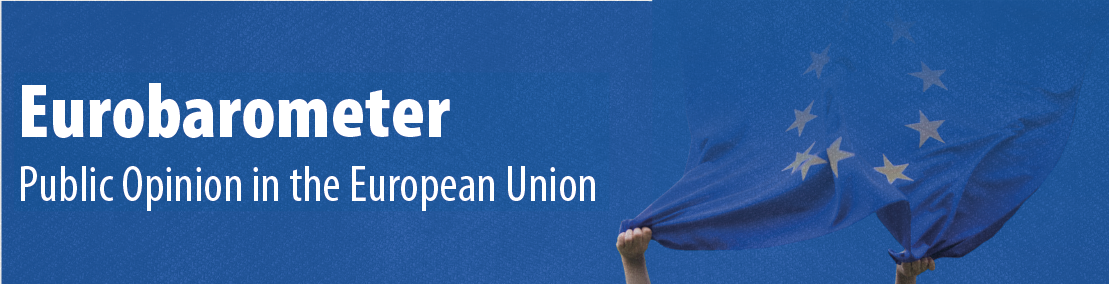 Public Opinion on Migration: Sceptic and hesitant or realistic to worldwide challenges?
According to Eurobarometer Survey of 2018,
except for Spain, in all  the rest S-EU member states ,
 more than a half/half the population of the survey considers immigrants(*) as "more of a problem"
Public opinion
*non-EU nationals staying legally in the EU
Red line: more of a problem Yellow l. : equally a problem & an opportunity Blue: More of an opportunity
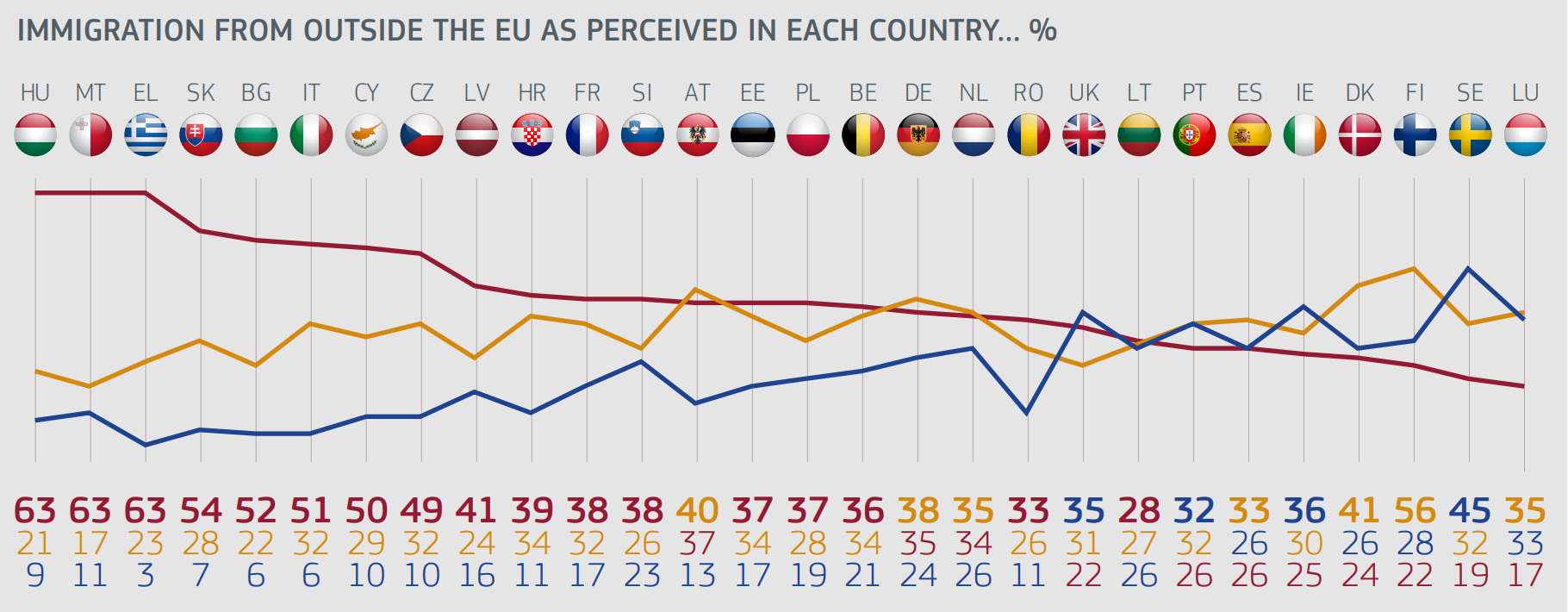 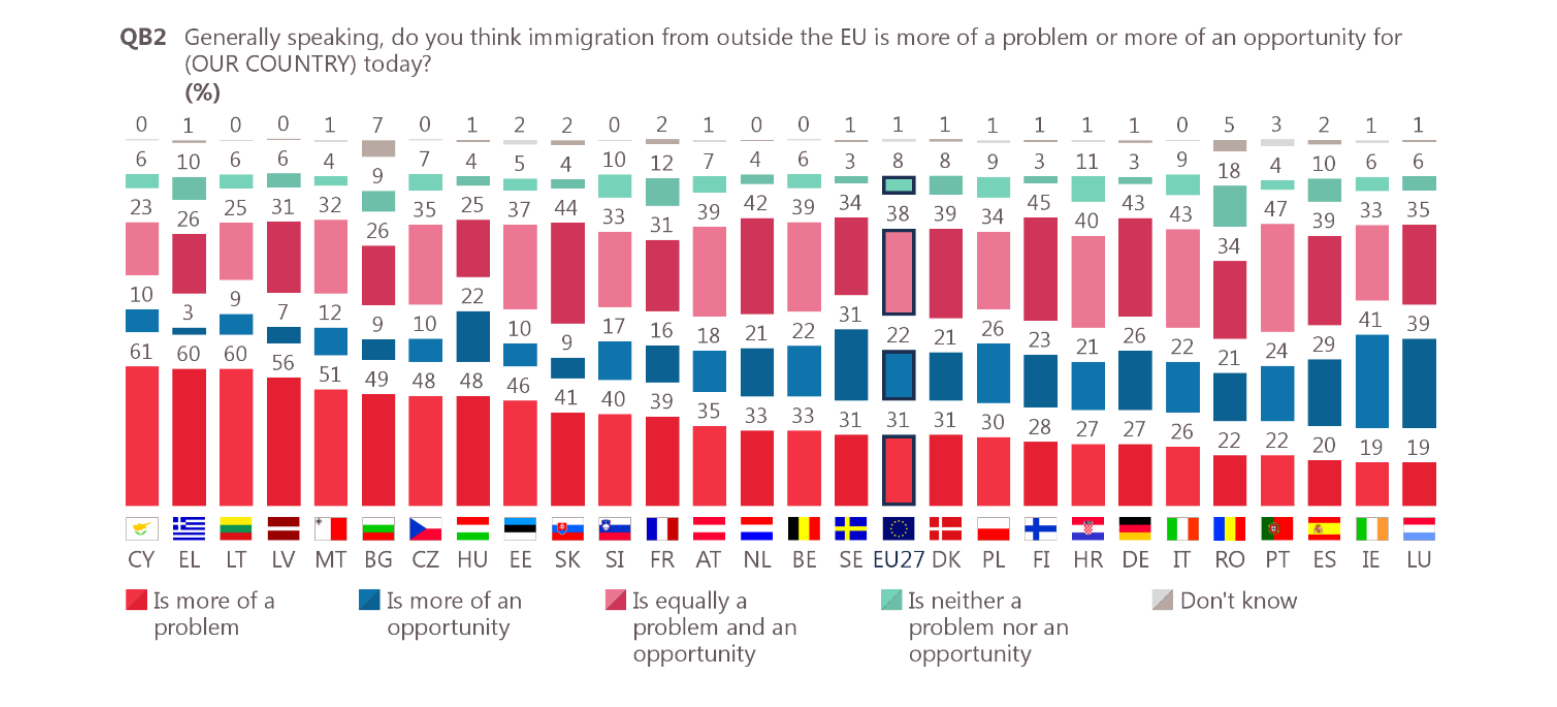 2022 Eurobarometer Survey: Immigration(*) more of a problem? For which member-states?
In contrast to 2018 findings the only significant change has been seen to Italian Public opinion stance(in a positive manner). While Cyprus, Malta and Greece sustain their high figures in considering immigration as more of a problem